Активизация познавательного интереса и эмоционального отношения учащихся к урокам биологииИз опыта работы
Кадырова Т.М. учитель биологии ГБОУ ООШ пос. Ильичевский
Активизация обучения
Активизация обучающей деятельности учителя
Активизация деятельности учеников
Самоорганизация, самоконтроль, творчество
Эффективные методические приёмы организации учебно-познавательной деятельности учащихся
Активность
Позитивные эмоциональные реакции
Внимание
Познавательный интерес учеников
Вопросы учителю
Чтение дополнительной литературы
Демонстрационные
Логические
Методические приемы, активизирующие восприятие содержания учебного материала
Другие приемы
Новизны
Графические
Динамичности
Создания проблемной ситуации
Значимости
Компьютерная поддержка
Не подменяя собой учебник или другие учебные пособия, электронные издания обладают собственными дидактическими функциями. Они не привязаны жестко к какому-либо конкретному учебнику, в них представлены наиболее значимые вопросы содержания образования для основной и старшей школы
http://school-collection.edu.ru/
http://fcior.edu.ru/
Таким образом, использование компьютера и ЭОР  на уроках – это не дань моде, не способ переложить на плечи компьютера многогранный творческий труд учителя, а лишь одно из средств, позволяющее интенсифицировать образовательный процесс, активизировать познавательную деятельность, увеличить эффективность урока.
Методические приемы
На этапе проверки домашнего задания
 На этапе восприятия и способствующие пробуждению интереса к изучаемому материалу
 На этапе осмысления (усвоения) изучаемого материала
 На этапе воспроизведения полученных знаний
 На этапе домашнего задания.
Приемы на этапе проверки домашнего задания.
Письмо Незнайки. Найдите и исправьте ошибку в тексте
Слушай, не зевай! Одновременно 3 ученика перед классом поднимают свою карточку, если вопрос - утверждение учителя кажется им правильным.
Пока не звенит колокольчик или Оратор. Сообщение,  подготовленное учеником, звучит в течение 1 минуты. За одну минуту надо сказать много и интересно.
Ты мне, я тебе. Вопросы по домашнему заданию.
Спор – конкурс (сократический прием).
Что бы это не значило? На картинке, слайде какое-то изображение (образование цисты, размножение амебы). Дать исчерпывающий ответ.
Горячий стул. Один ученик садится перед классом. Остальные задают ему вопросы по домашнему заданию
В кабинете у врача. Один ученик изображает пациента, который с жалобами обращается к «врачу». «Врач» задает вопросы, ставит диагноз и дает рекомендации.(8 класс)
Народная мудрость (пословицы, поговорки, приметы) Объясните выражение: «Долго жуешь – долго живешь». (8 класс. Регуляция пищеварения )
Приемы на этапе восприятия и способствующие пробуждению интереса к изучаемому материалу.
Прочитайте зашифрованную тему урока. 5 класс. Как питаются паразиты. 
	4 2 1 2 5 6 3 7   (1-Р, 2-А, 3-Т, 4-П, 5-З, 6-И, 7-Ы)
Ассоциация. Перед уроком написать ассоциации со словом………. и поместить их на доске.
Третий лишний. Тренировка логического мышления. 6 класс. Разнообразие и значение плодов. Плоды: слива, фасоль, абрикос, персик.
Закончи предложение.
Рассказик или сказка. По ролям с минимальным текстом и оформлением, подготовка прямо на уроке
Загадки.
Верите ли вы, что… (прием новизны) 9 класс. Моногибридное скрещивание. У праворуких родителей может родиться ребенок левша? 
Мозговая атака (штурм) Напиши все, что ты знаешь по этой теме.
Групповая атака. Я думаю так...(прием создания проблемной ситуации)
 Вставь пропущенные слова(с неизвестными для учащихся терминами).
Приемы на этапе воспроизведения полученных знаний
Мини – эксперимент (исследовательский прием)
Работа с учебником (прием создания проблемной ситуации)
Решение биологических задач.
Тест как инструмент обучения.
Работа с терминами (прием семантизации)
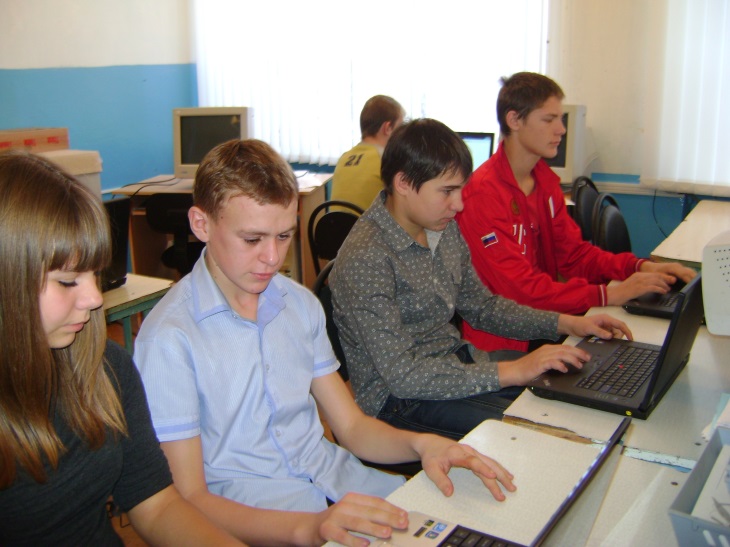 Приемы на этапе воспроизведения полученных знаний
Отгадай кроссворд
Чудо-дерево или цветик-семицветик. На обратной стороне листьев задания или занимательные вопросы.
Аукцион «Кто больше?»
Да – нет, дай ответ (мини - викторина) Репродуктивный метод. Задаются вопросы на утверждения по диагонали, по периметру, через одного, зигзагом.
Переводчики. На выбор учеников термины на слайдах, карточках (прикрепленные к магнитной доске). Дать определение понятия.
Кто лишний?
Чьи детки на этой ветке? (прием натурализации) Выдается набор побегов, цветков, листьев, плодов. Задание: собрать все одного вида. (6 класс Семейства цветковых растений.)
Установи последовательность (прием моделирования)
Игра «Поиск». Ученики ищут в учебнике новые термины
Приемы на этапе домашнего задания
Составь кроссворд. После завершения изучения темы проводится «Базар кроссвордов»(головоломок, ребусов и т.п., составленных учениками)
Составь тест
Сочини сказку (прием символизации)
Проделай опыт или наблюдение. На следующем уроке ученики демонстрируют и объясняют результаты.
Составь вопросы одноклассникам
Подумай над вопросом (эвристический прием)
При подготовке к уроку
www.fio.ru 
 http://www.rusedu.ru 
http://www.proshkolu.ru  
http://www.openclass.ru
http://k-yroky.ru 
http://www.uchportal.ru 
http://www.it-n.ru
http://wwwnsportal.ru 
 http://www.o-urok.ru
Результат
сформированность общеучебных и общекультурных навыков работы с информацией. 
устойчивая внутренняя мотивация для активной познавательной деятельности и развитие  умения самостоятельно приобретать новые знания, решать новые проблемы.
создание методических рекомендаций и базы ЭОР для учащихся по биологии
Спасибо за внимание!